Путешествие 
с Маленьким принцем
Французский писатель и поэт, профессиональный лётчик, проживший короткую, но достойную жизнь.
 
29 июня 1900, Лион, Франция — 
31 июля 1944
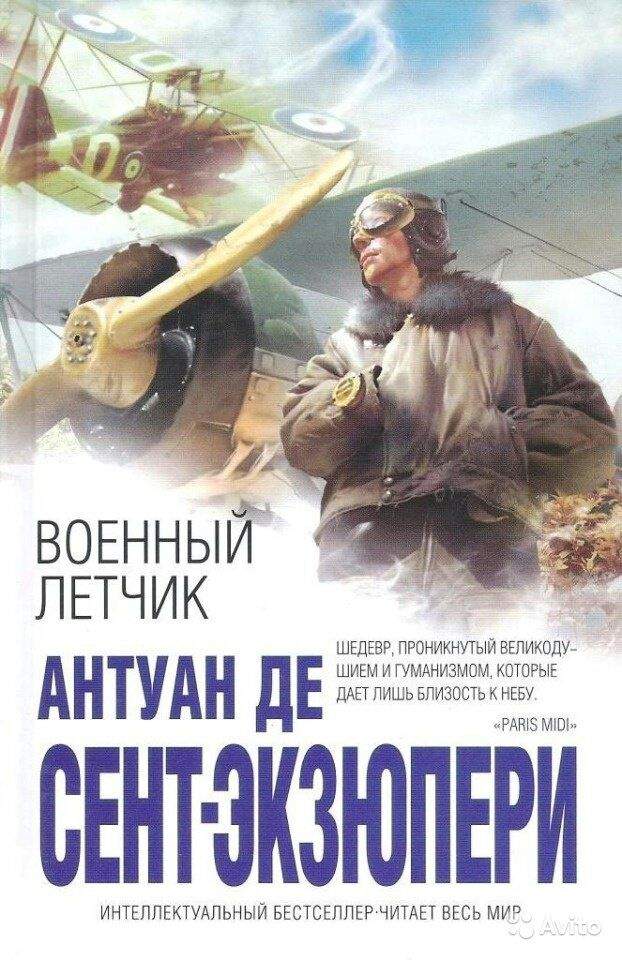 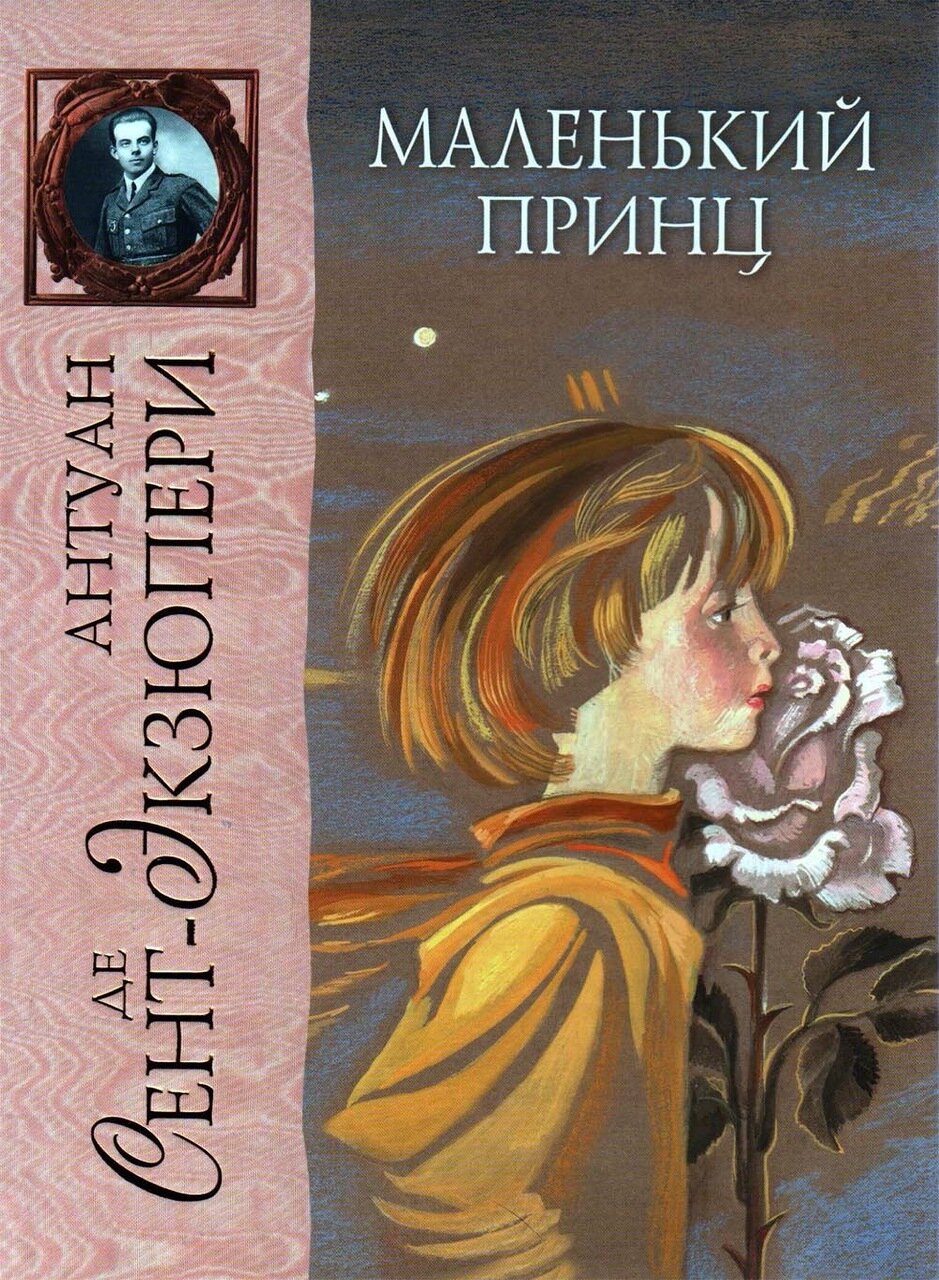 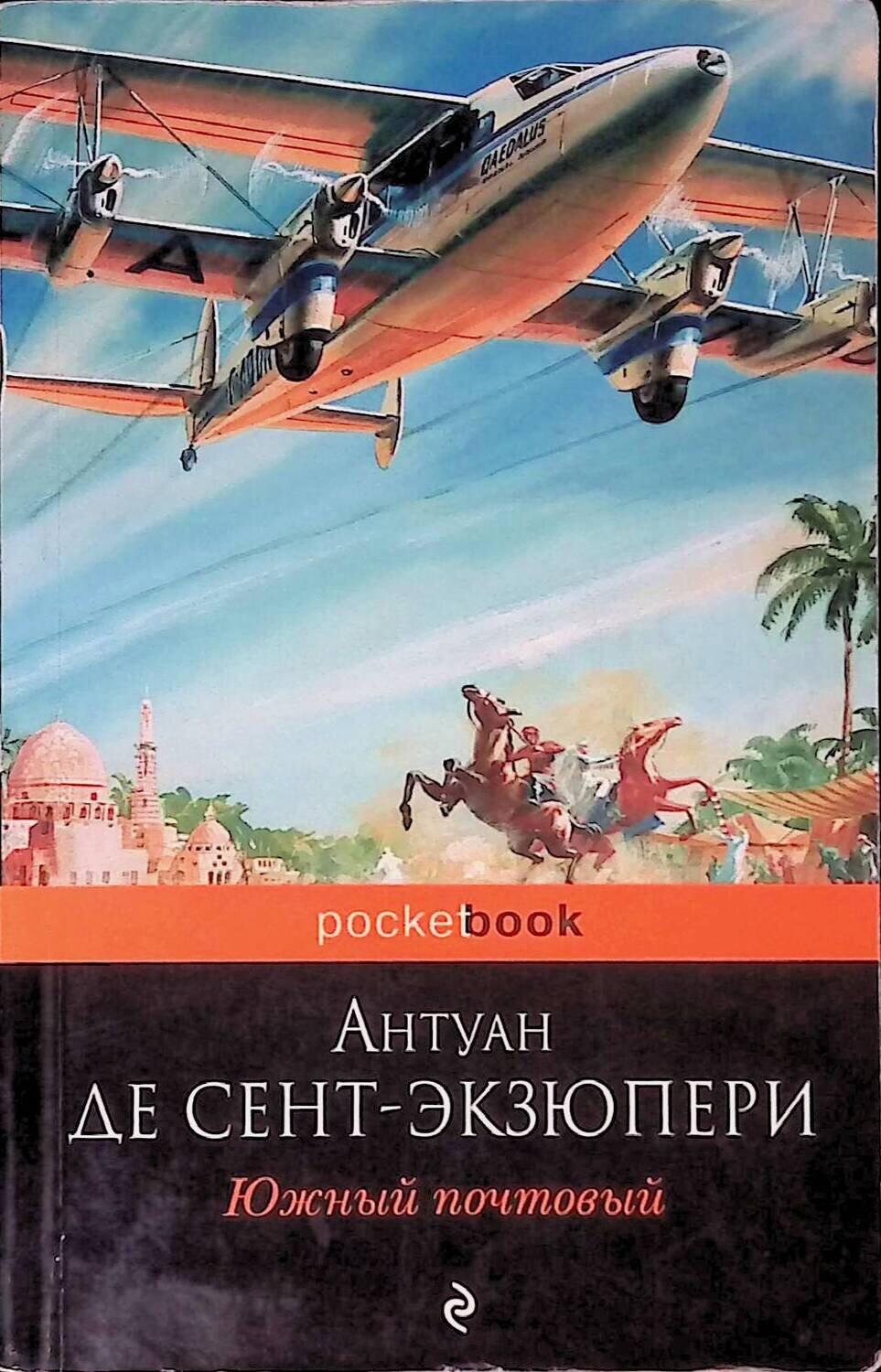 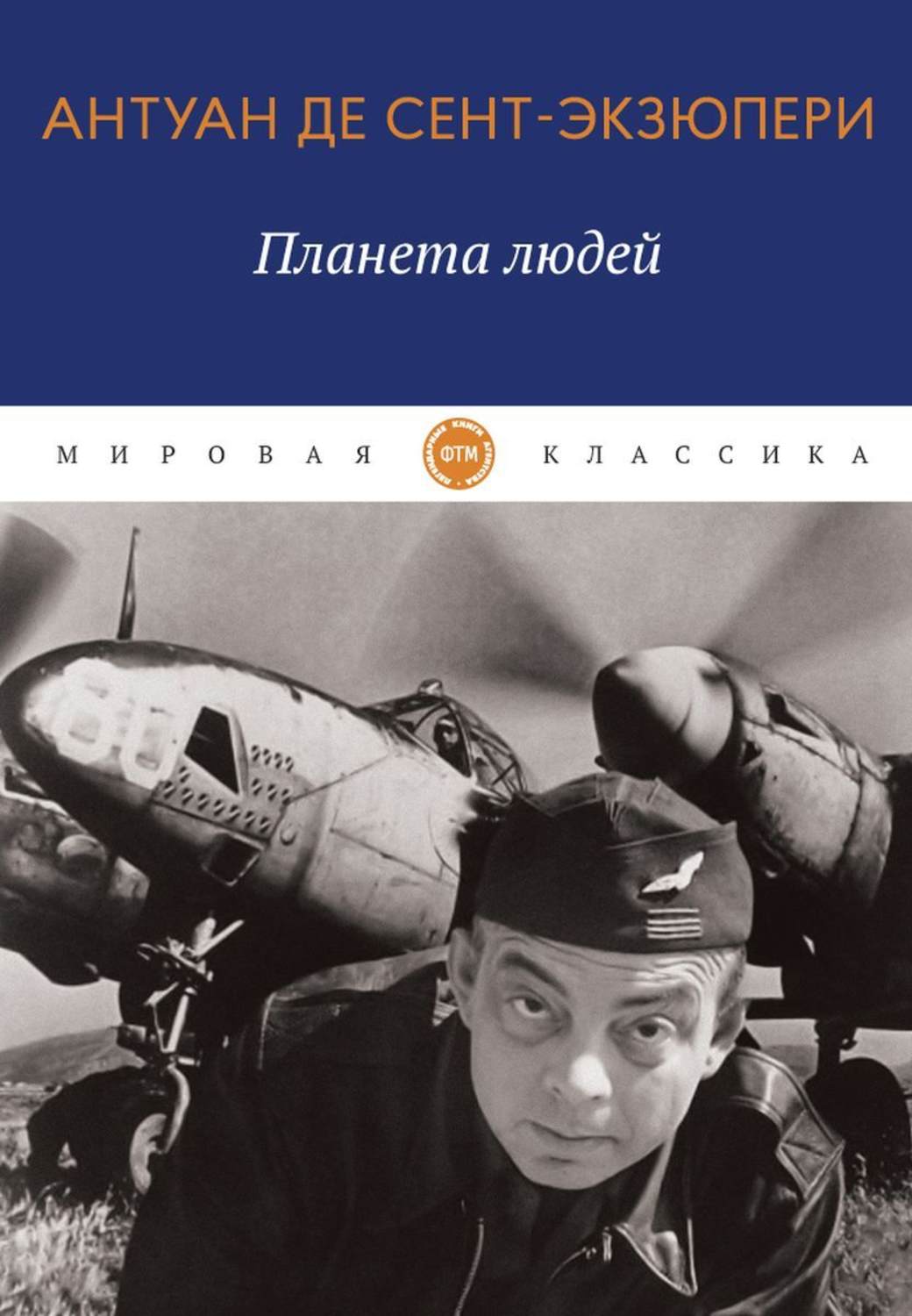 «Ищите меня в том, что я пишу»
«Только выполнение своего долга позволяет человеку стать чем-то»

«Летать и писать  - это одно и то же»
«у меня дома всё очень маленькое», величиной с дом,«астероид Б – 612»
золотые волосы
золотой шарф
смех точно родник в пустыне
«ему очень не хватало друга»,«печальна и однообразна  была жизнь»
«Я очень люблю смотреть на закат»
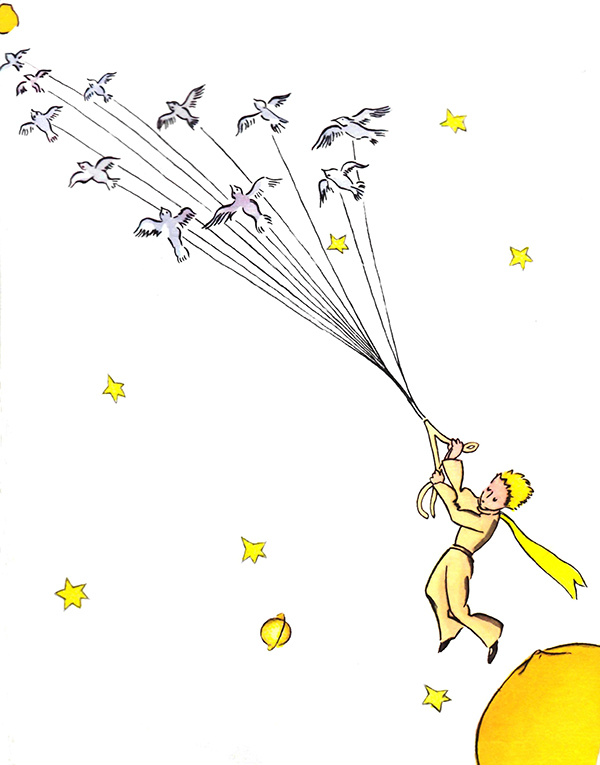 Домашняя работа
Создать узы: твои шаги я стану различать среди тысяч других… Твоя походка позовёт меня, точно музыка…мы станем нужны друг другу. Ты будешь для меня единственный в целом свете. И я буду для тебя один в целом свете.
1. А как это – приручить?
2.Если хочешь, чтобы у тебя был друг, ….
(собрать инструкцию)
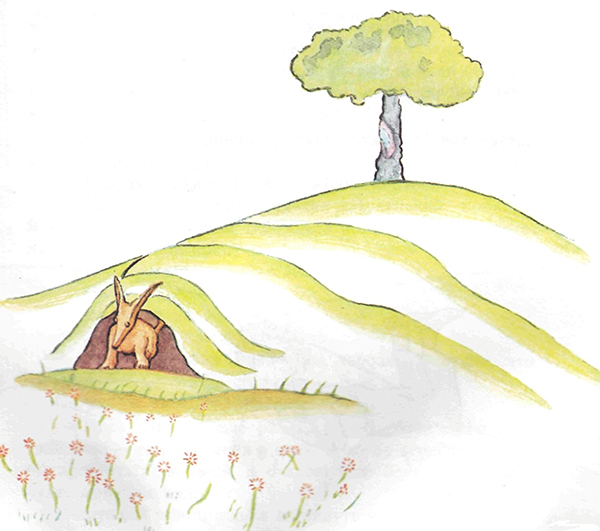 Первая планетакороль
«короли смотрят на мир очень упрощённо: для них все люди – подданные»
Он был очень добр, а потому отдавал  только разумные приказы
«Власть должна быть разумной»
«Себя судить куда труднее,чем других. Если ты сумеешь правильно судить себя, значит, ты поистине мудр»
Вторая планета.Честолюбец
Тщеславные люди глухи ко всему, кроме похвал
Третья планета.Пьяница
«Хочу забыть, что мне совестно»
Четвёртая планета.Деловой человек
Господин с багровым лицом
«он за всю свою жизнь ни разу не понюхал  цветка. Ни разу не поглядел на звезду. Он никогда никого не любил»
А на самом деле он не человек. Он гриб.
Пятая планета.Фонарщик
в его работе всё-таки есть смысл,
был верен своему слову
Шестая планета.Географ, но не путешественник
в десять раз больше пятой
«географ  - слишком важное лицо, ему некогда разгуливать»
Седьмая планета.Земля
- у неё плохая репутация
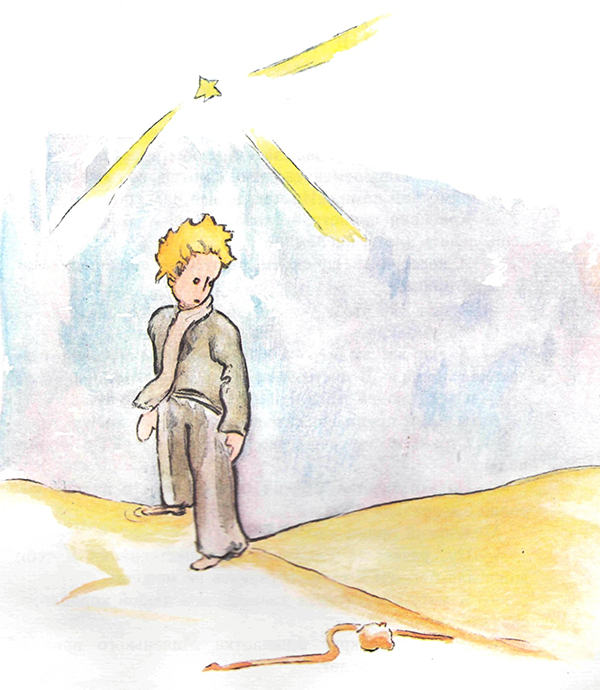 «Постарайся быть счастливым»
Виктор Мори (Victor Maury) — фэнтези-иллюстратор из Остина (штат Техас, США). 
серия рисунков под общим названием
 «Маленький принц и шесть планет».
О чём?
-В пустыне всё-таки одиноко…
-Среди людей тоже одиноко, -заметила змея.

Все дороги ведут к людям
-А как это – приручить?
об одиночестве





о дружбе, о верности
ВИКТОРИНА
1.Цифры

2.Планета, на которой жил Принц была маленькой 
(«А на твоей планетке тебе довольно было передвинуть стул на несколько шагов. И ты опять и опять смотрел на закатное небо…»
1.Что очень любят взрослые? 
2. «Однажды я за один  день видел заход солнца сорок три раза!» Как это возможно?
3. «Цветы слабые. И простодушные. И они стараются придать себе храбрости. Они думают: если у них  шипы, их все боятся…»
4. «надо же найти себе занятие да и поучиться чему-нибудь»
3. Зачем нужны цветам шипы?

4. С какой целью решил Принц посещать планеты?
5.Великолепной горностаевой мантией

6.Он бы любовался закатом не сорок четыре раза в день, а семьдесят два, а то  и сто, и двести раз
5.Чем была покрыта планета  короля?

6.Маленький принц хотел,чтобы у него было такое же могущество как у короля. Зачем?
7.Почему рисунок с баобабами оказался таким внушительным?

8.Однажды Маленький принц заплакал. Отчего?
7. «когда я рисовал  баобабы, меня вдохновило сознание, что это страшно важно и неотложно»
9.Чего боялась роза

 ( сквозняков)

10.Как использовал Маленький принц вулканы?

(разогревал завтрак)
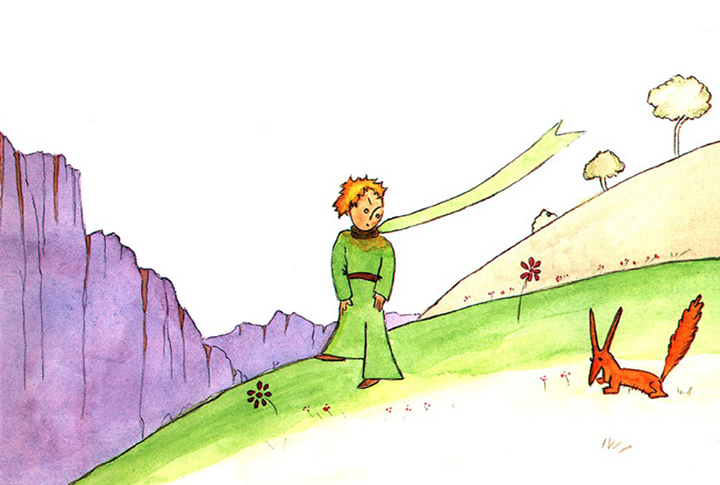 "Я воспитываю лисенка-фенека, — зовется также лисой-одиночкой. Он меньше кошки и у него огромные уши. Он очарователен. К сожалению, он дик, как хищный зверь, и рычит, как лев", - писал Экзюпери в письме своей сестре...
11.За какой временной промежуток делает оборот планета фонарщика?
11.За одну минуту
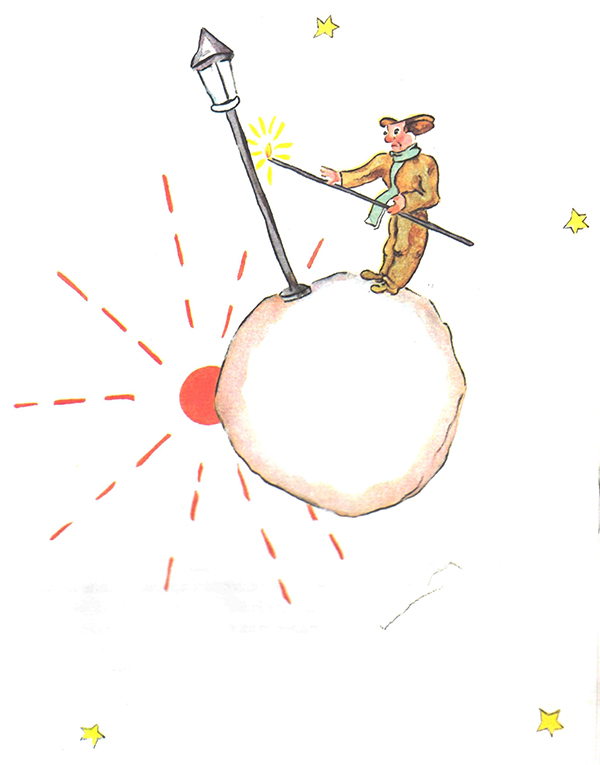 12.«больше всего жалеет об этой чудесной планетке  ещё по одной причине:  за двадцать четыре часа на ней можно любоваться закатом тысячу четыреста сорок раз!»

13.С фонарщиком: «может быть, потому, что он думает не только о себе….Но его планетка уж очень крохотная. Там нет места для двоих»

14.фонарщиков
12.О какой планете больше всего жалеет Маленький принц и почему?

13.С кем хотел бы подружиться Маленький принц?

14.Кого было больше всего на планете Земля?
15.У кого могущества больше, чем в пальце короля?

16.Отчего хороша пустыня?

17.Сколько Маленький принц был на Земле?
15.У змеи



16.«Где-то в ней скрываются родники»

17. Один год
Синквейн
1.«Маленький принц»
2.Мудрая,человечная
3.Открывает, учит, останавливает
4. Вот мой секрет, он очень прост: зорко одно лишь сердце. Самого главного глазами не увидишь.
5.Надежда на счастье
Продолжи фразу…
«должна же я стерпеть двух-трёх гусениц, если хочу  ….
             познакомиться с бабочками»

2. «Когда даёшь себя приручить, потом случается и …..
					плакать»